行為準則
培訓
內容描述
行為準則為員工、管理人員和董事建立關於如何按照貴公司對道德和合法行為的承諾開展業務的基本指引。
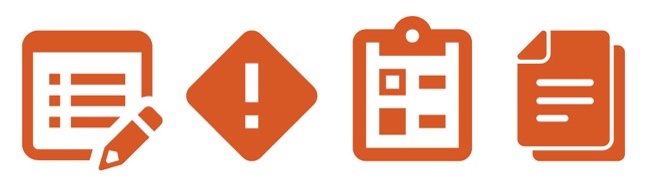 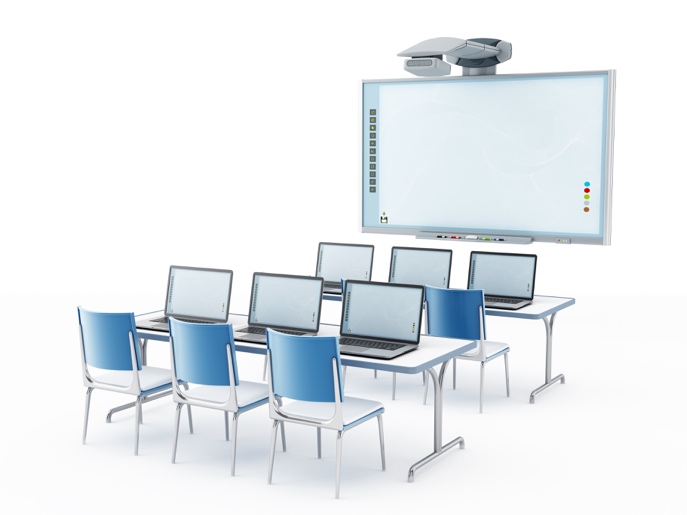 這對您有什麼益處？
行為準則有助於確保您的員工以合乎道德和合法的方式開展業務。它為您的業務合作夥伴和利益相關者提供更大的信心。
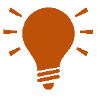 說明
向所有管理人員、董事和員工（包括招聘時的新員工）提供行為準則。
為員工提供行為準則培訓，作為入職流程的一部分並定期進行，以確保員工了解其職責和責任與他們的行為相關。
維護培訓記錄
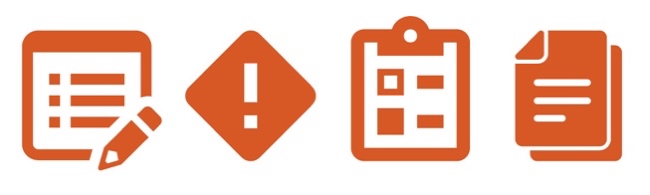 其他需要考慮的文件檔案
行為準則
出勤簽到表
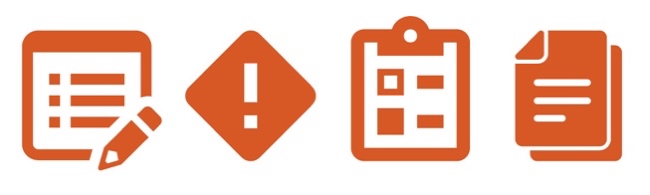 1
行為準則
簡介
內容描述
這項行為準則建立原則，用於指導您履行職責和責任，並確保遵守公司承諾的道德和合法行為 。
內容描述
承諾
3
責任
適用性
簡介
承諾
您不得在履行職責過程中違反任何適用的法律或法規，或從事任何不當行為，而可能會危及公司的名聲或其客戶或第三方關係。
不應被提供、請求、支付或接受賄賂或不當付款。
內容描述
承諾
4
責任
適用性
簡介
責任
您有責任理解並遵守行為準則，並報告任何您覺得可能是違反政策或法律（包括第三方提出的違規行為）的事件。
內容描述
承諾
5
責任
適用性
簡介
適用性
行為準則適用於公司的所有管理人員、董事和員工（統稱「員工」）。
內容描述
以下投影片詳細介紹適用於所有員工且必須遵守的原則。
承諾
6
責任
適用性
基本指令
利益衝突發生於當一個人的私人利益干擾或似乎以任何方式干擾公司利益的時候 。員工、董事或其家庭成員也可能出現這種情況，發生於因為其在公司的職位而獲得不正當的個人利益的時候。
以下指令適用於所有員工：

法規遵循
公司將在遵守所有適用的法律、規則和法規，以及公司的道德標準下來經營業務和執行事務。

利益衝突
您應該在您的個人利益、您的官方職責和公司利益之間避免衝突，或發生衝突。應與您的經理討論任何潛在的利益衝突。

公平交易
所有員工都將與公司的客戶、供應商、競爭對手和獨立審計員以公平透明方式打交道，以及將不會透過操縱、隱瞞、濫用特權資訊或歪曲事實來不公平地利用任何人。
法規遵循
利益衝突
公平交易
行銷和銷售
資訊報告和記錄
不當付款
與 HCP 和 GO 互動
7
基本指令
(續)
以下指令適用於所有員工：

行銷和銷售
公司和其員工將精確地陳述其產品和服務，並將遵守適用於管理其產品和服務之市場行銷和銷售的法規和法定要求。

資訊記錄和報告
公司及其員工將準確而誠實地及時記錄和報告所有資訊加上合理的細節

不當付款
公司不會以現金或實物方式提供任何有價值的東西, 具有非法或貪腐意圖來獲取不正當利益

與專業醫療保健人員和政府官員互動
代表 HCP 和政府官員（用餐、旅行等）發生的任何財務付款或費用將按照適用的法律和法規，以合法且明確定義需求和透明文件檔案加以支援 。
公司僅限依據業務需要來聘請專業知識和經驗適合的 HCP/GO。
法規遵循
利益衝突
公平交易
行銷和銷售
資訊報告和記錄
不當付款
與 HCP 和 GO 互動
8
遵守行為
準則
您有責任理解並遵守行為準則，並報告您覺得可能是違反政策或法律（包括第三方提出的違規行為）的事件。
報告
任何違反行為準則的事件、風險或問題必須立即報告給負責該員工的經理、適用部門或運營單位。
如果當地法律允許，報告可以是匿名的，並且不會受到任何形式的報復。


終止
未遵守此行為準則可能導致紀律處分，最多並包括適當時進行終止聘僱。
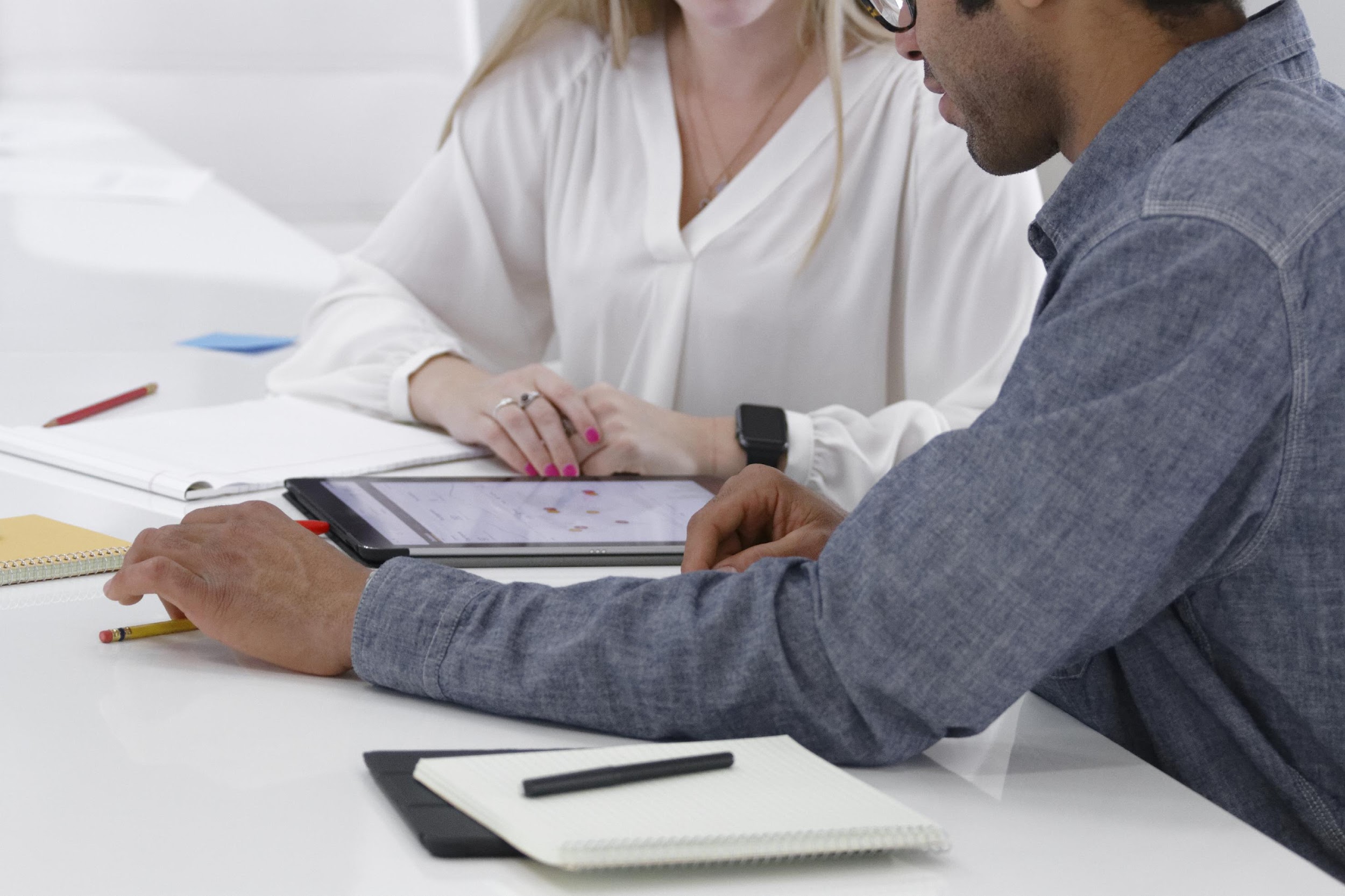 9